Тимашевский район ст. Медведовская
МБДОУ детский сад №26
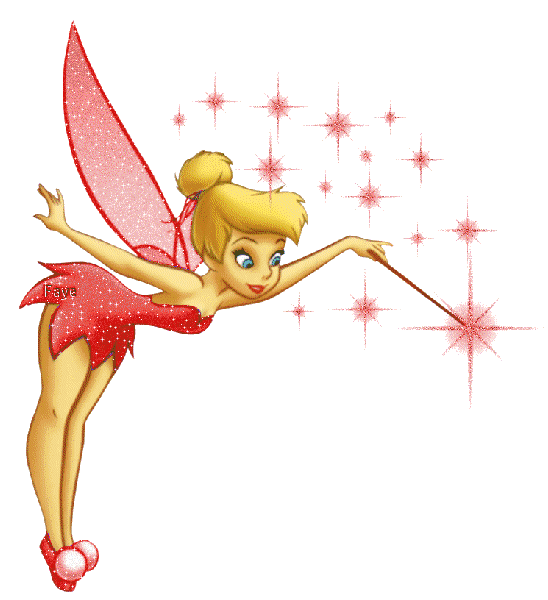 Электронная дидактическая игра по ФЭМП 
«Путешествие с феей Динь-динь»
(для воспитанников подготовительной  группы)


Разработал воспитатель Чуйкова В.В.
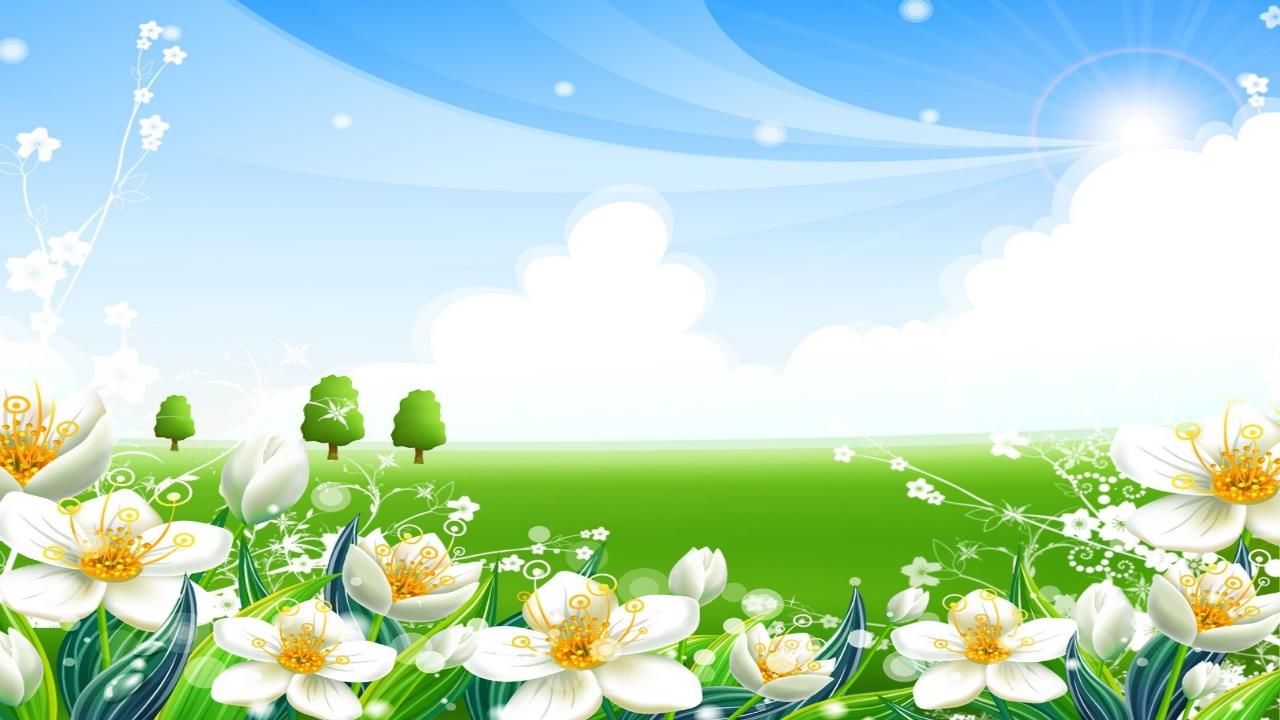 Дорогой Друг!
Приглашаю тебя в путешествие со мной, где тебя ждут
занимательные задания!
В путешествии тебе пригодятся сообразительность и смекалка!
Удачи тебе!
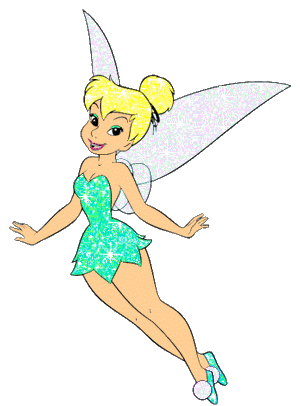 Найди недостающую фигуру
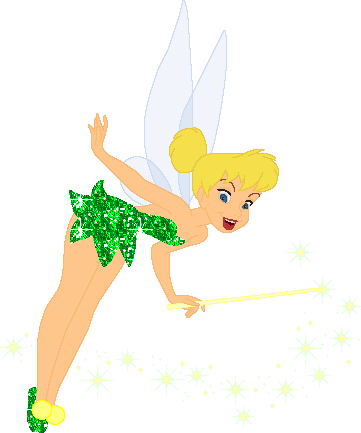 Найди недостающую фигуру
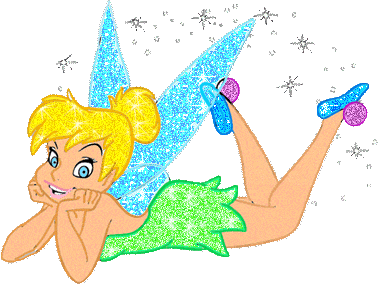 Найди недостающую фигуру
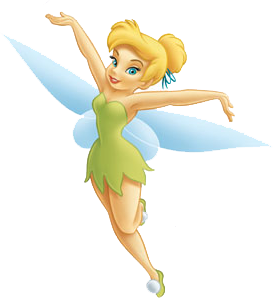 Сколько квадратов ты видишь?
2
4
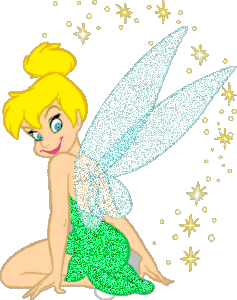 5
3
Сколько треугольников ты видишь?
4
5
3
2
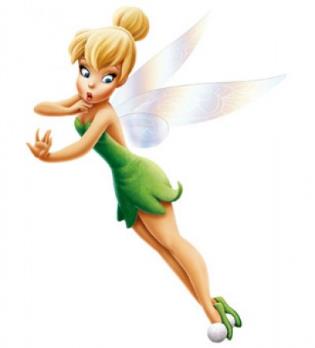 Посели числа в домики. Только соблюдай условия.
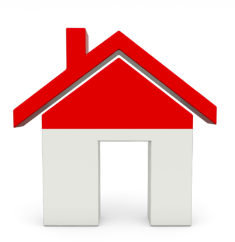 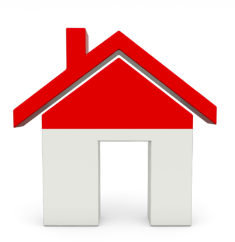 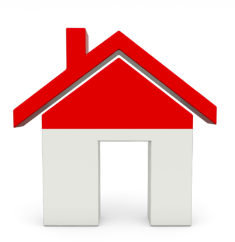 4
6
3
1
4
2
5
3
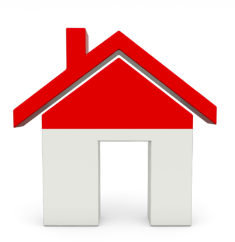 1
0, 1, 2, 3, 4, 5
0
Залатай коврик!
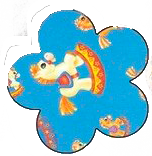 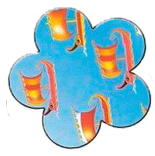 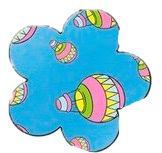 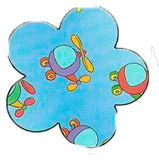 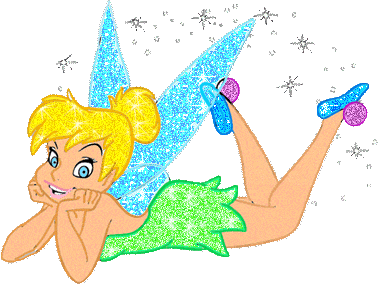 Вставь пропущенные числа
7
1
6
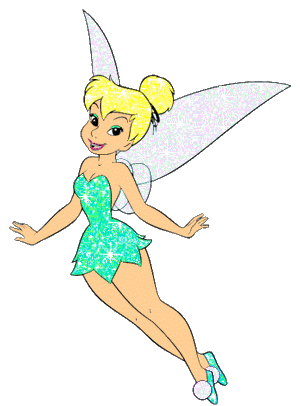 4
5
2
3
1
4
3
4
3
2
2
2
1
3
5
Продолжи  бусы, чтобы получился ритм
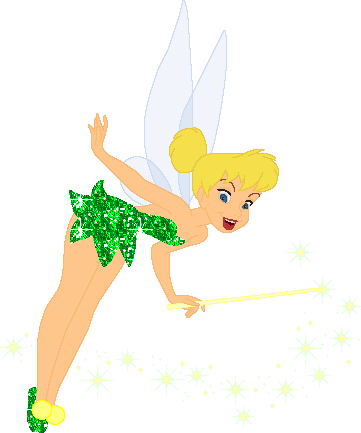 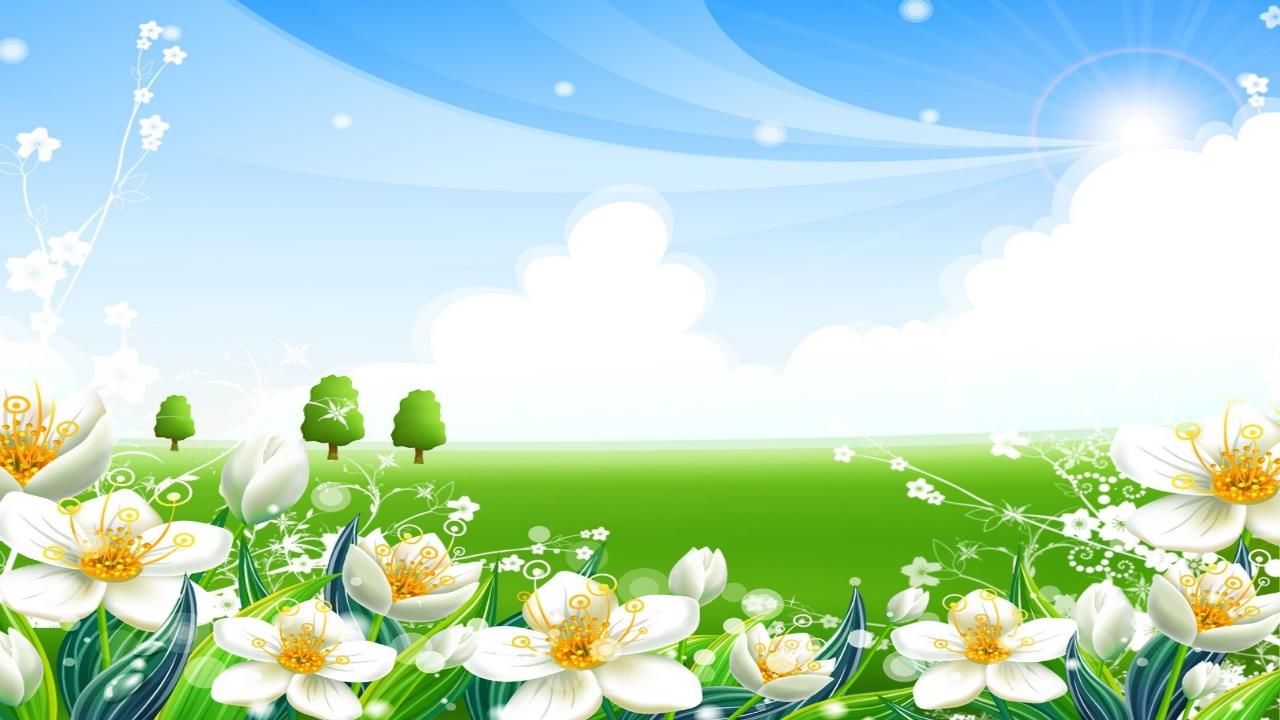 Молодцы!
Надеюсь вам понравилось наше путешествие!!!!
До новых встреч
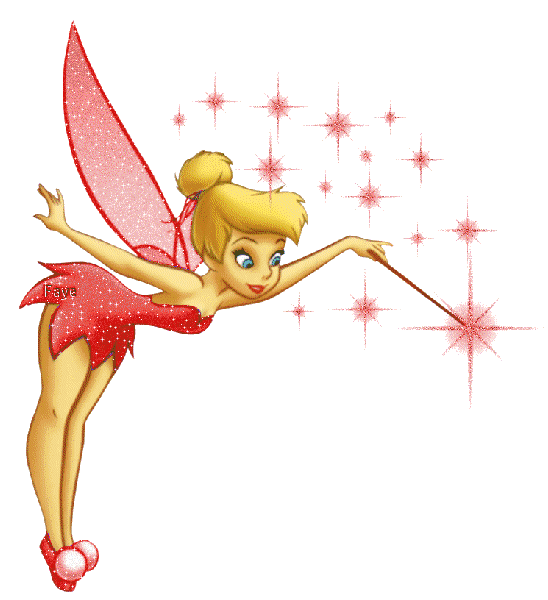